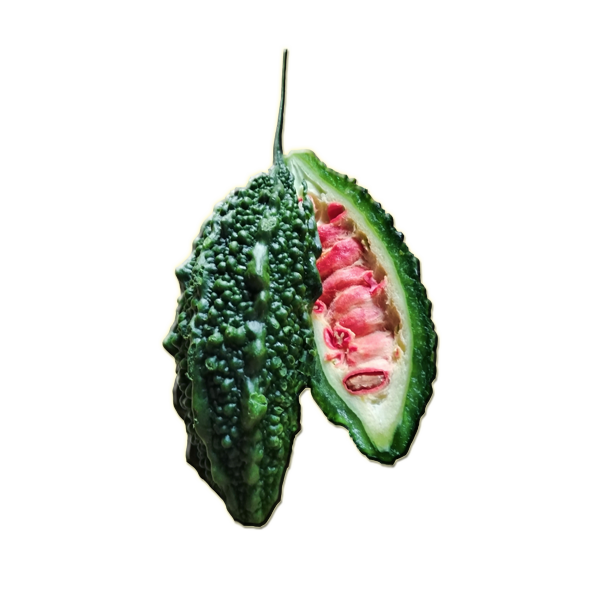 วิสาหกิจชุมชน จังหวัดสระแก้ว
ดูแลการปลูกสมุนไพร              แบบเกษตรอินทรีย์
การพัฒนาเมืองสมุนไพร จังหวัดสระแก้ว
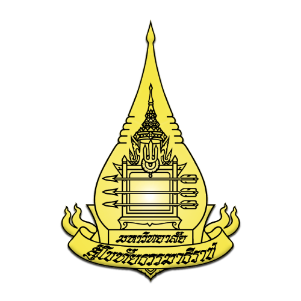 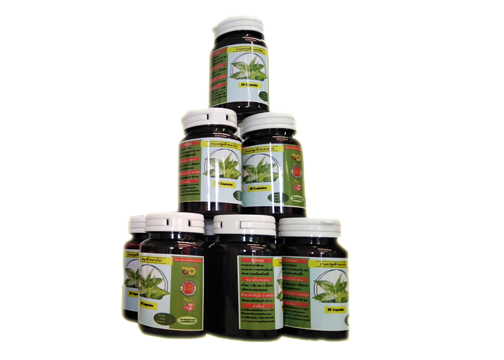 ปลายน้ำ
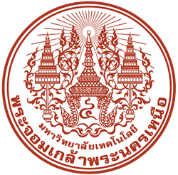 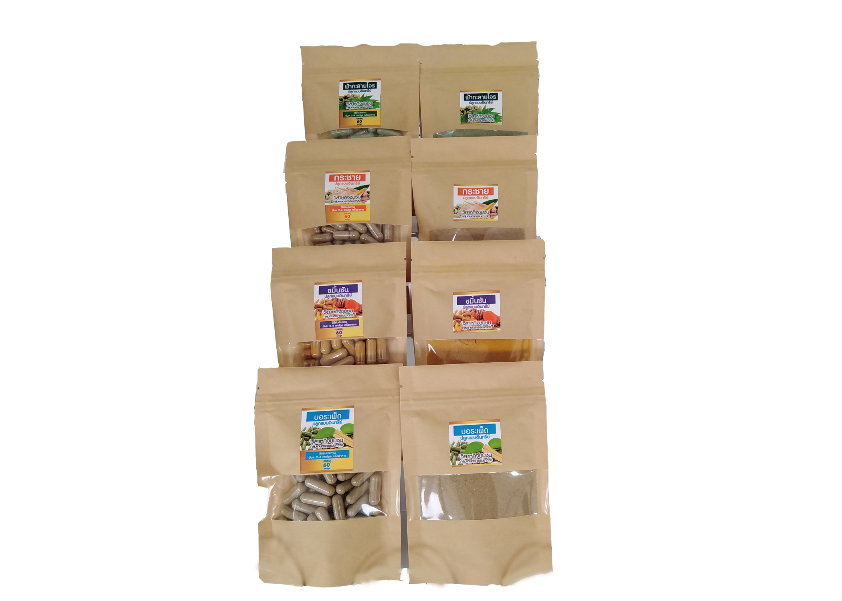 นวัตกรรม และเทคโนโลยี
- มหาวิทยาลัยเทคโนโลยีพระจอมเกล้าพระนครเหนือ
ถ่ายทอดองค์ความรู้
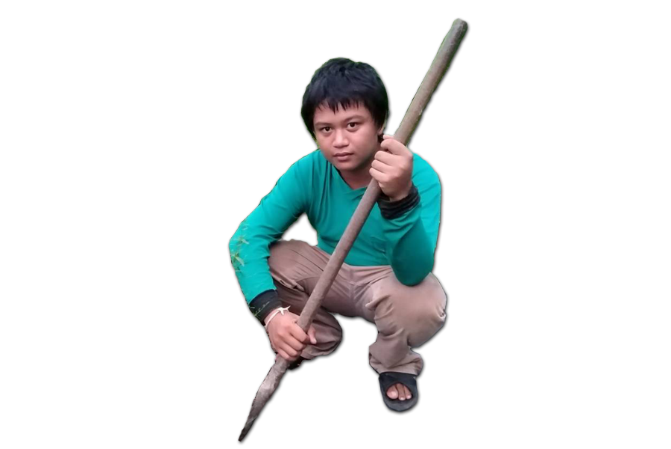 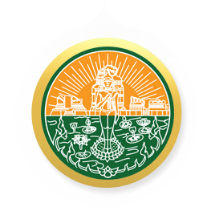 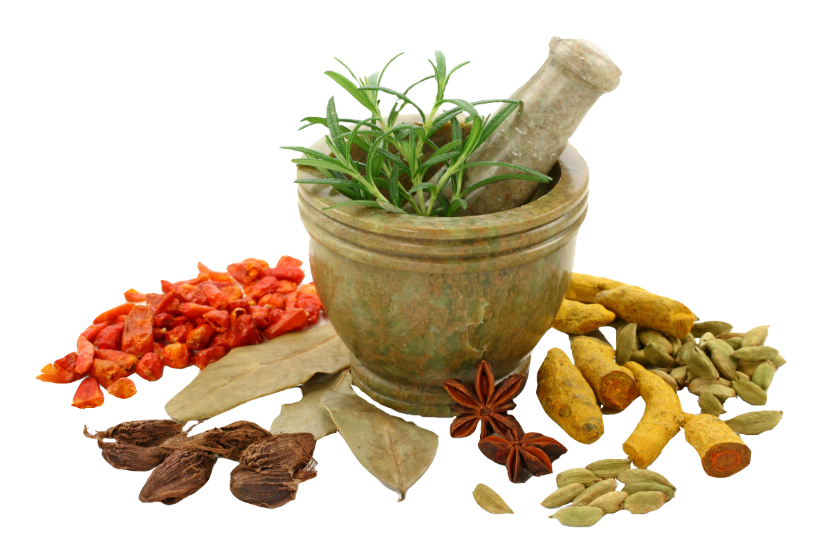 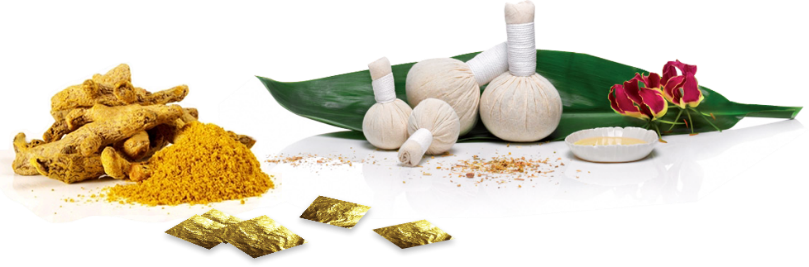 ต้นน้ำ
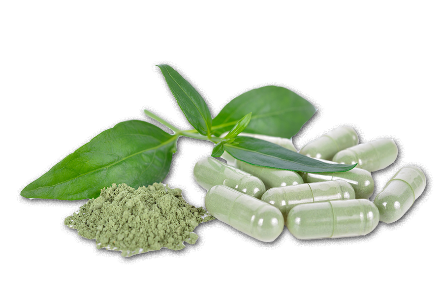 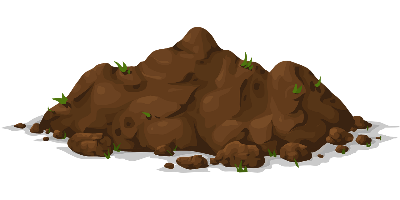 ส่งเสริมผลิตภัณฑ์ และการจำหน่าย
ผ่านแพลตฟอร์มออนไลน์ ต่าง ๆ เช่น เฟสบุ๊ค ไลน์
- มหาวิทยาลัยสุโขทัยธรรมาธิราช
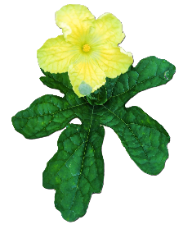 มหาวิทยาลัยเทคโนโลยี            พระจอมเกล้าพระนครเหนือ
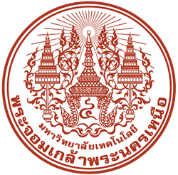 กลางน้ำ
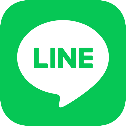 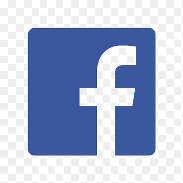 ส่งเสริมการปลูก และควบคุมคุณภาพ 
ตรวจสารสำคัญในสมุนไพร และการเก็บเกี่ยว
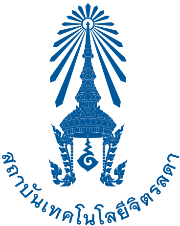 สถาบันเทคโนโลยีจิตรลดา
สถาบันการอาชีวภาคกลาง 3
- วิทยาลัยเทคนิคนครนายก
- วิทยาลัยเทคนิคปราจีนบุรี
- วิทยาลัยเทคนิคสระแก้ว
การดูแลพืชสมุนไพร
การใช้งาน และบำรุงรักษาเครื่องจักร
การควบคุมกระบวนการผลิต
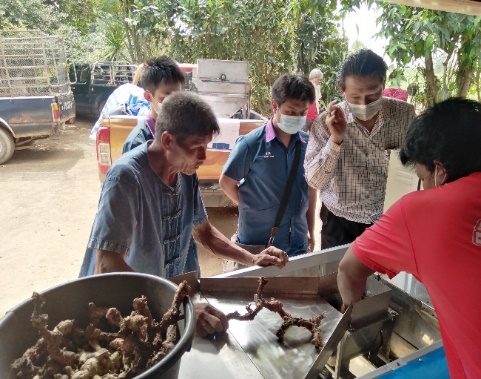 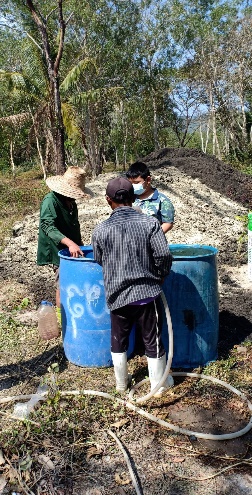 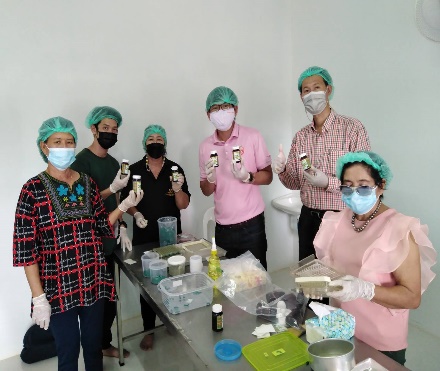 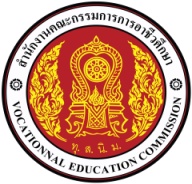 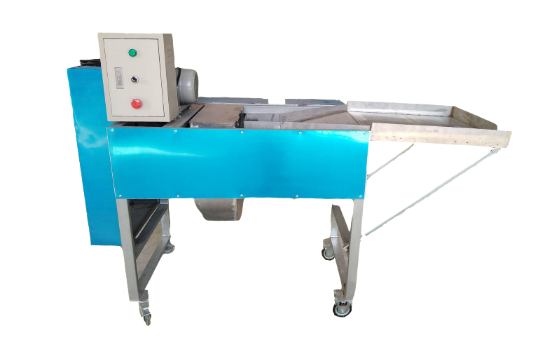 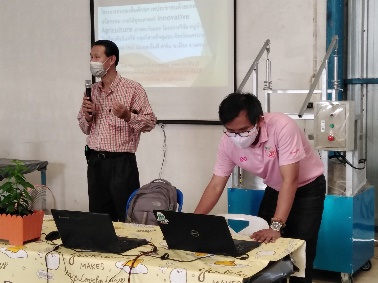 ส่งเสริมกระบวนการแปรรูปสมุนไพร เพื่อเพิ่มมูลค่าสมุนไพร ให้วิสาหกิจชุมชน
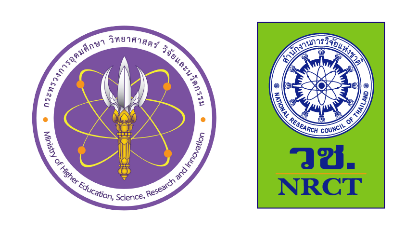 ต้นน้ำ
ส่งเสริม
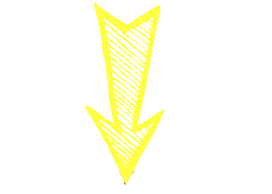 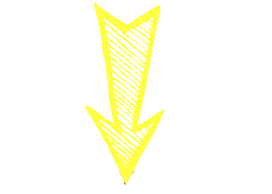 ด้านการดูแล
ด้านการปลูก
ด้านการเก็บผลผลิต
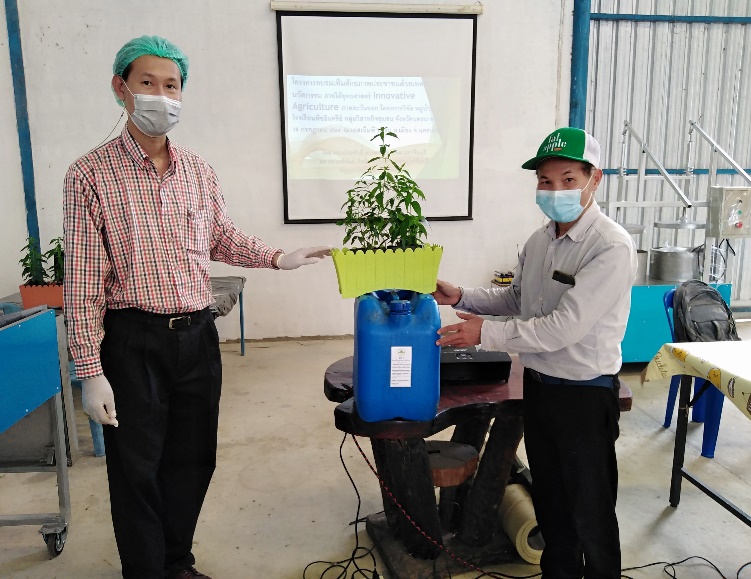 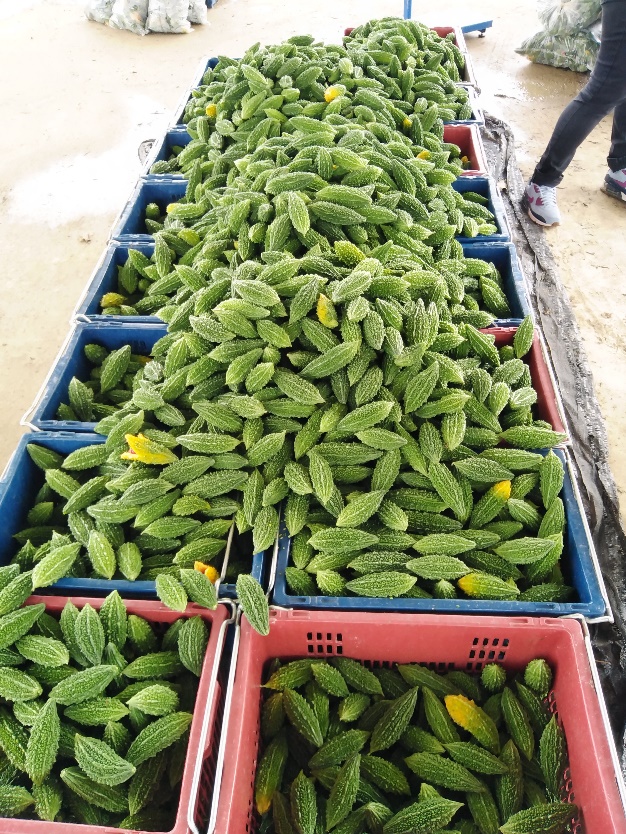 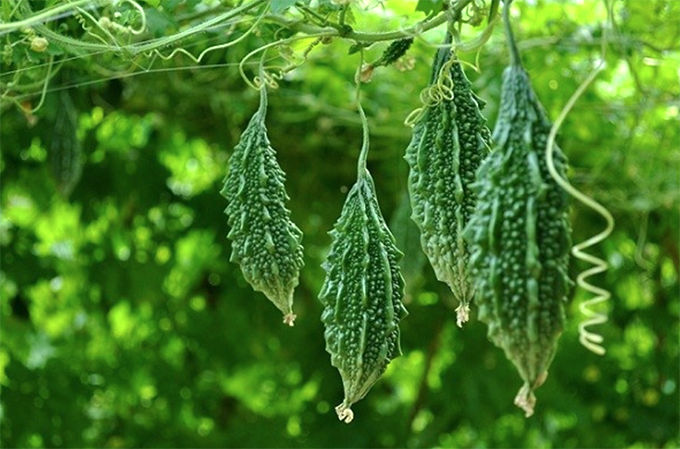 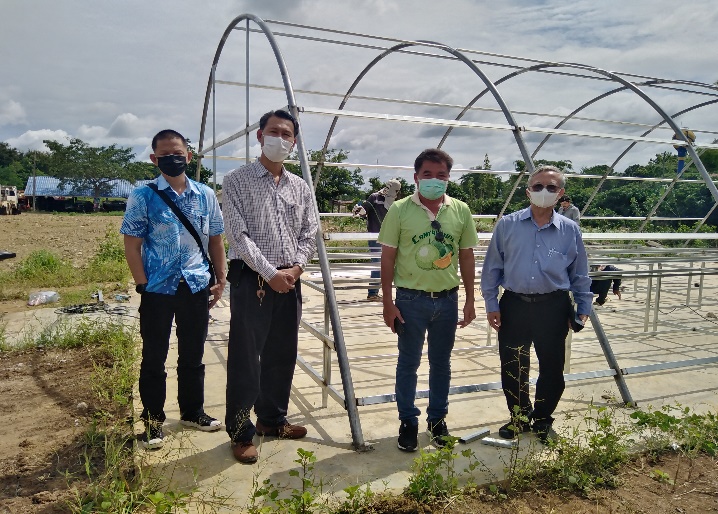 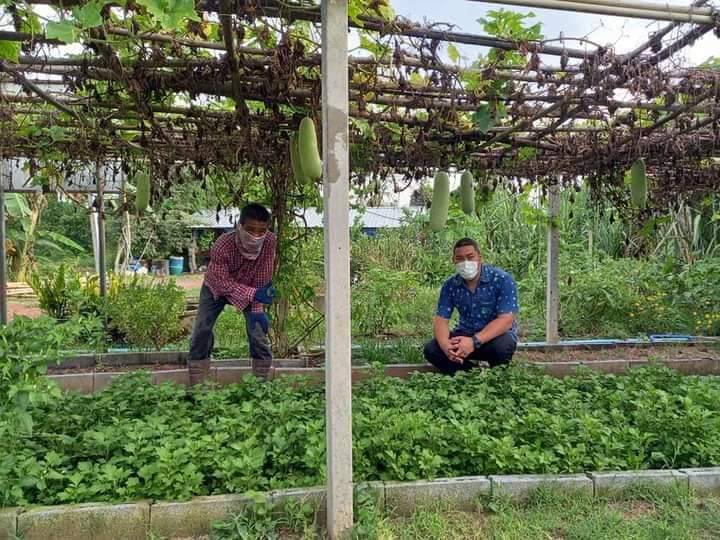 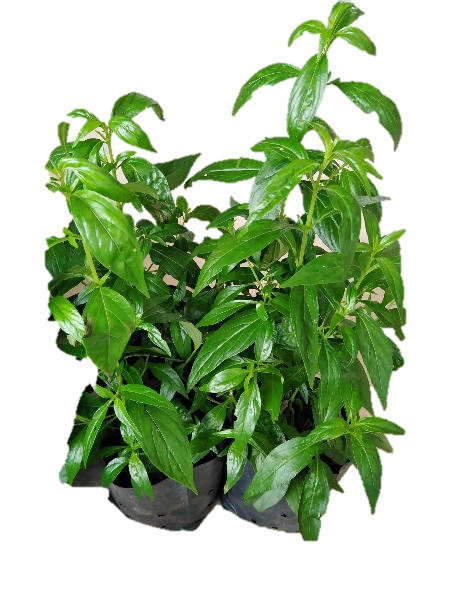 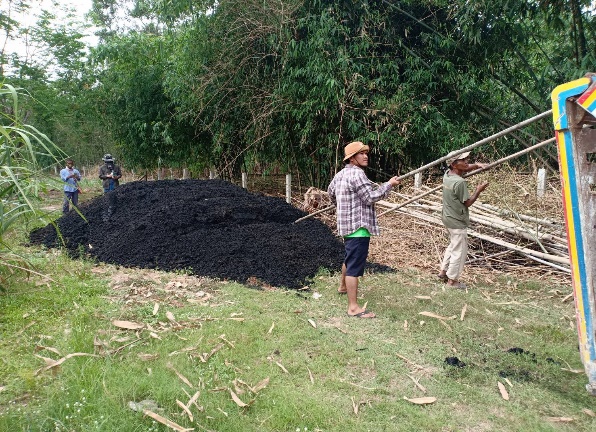 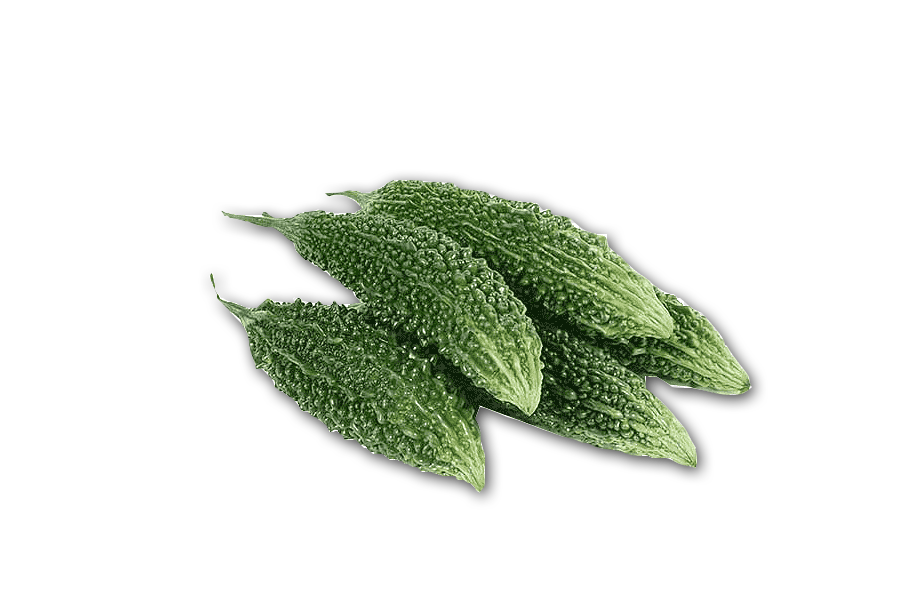 กลางน้ำ
กระบวนการแปรรูปสมุนไพร
การบดหยาบ
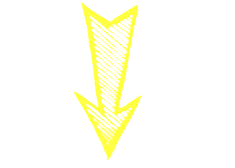 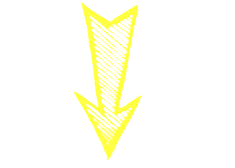 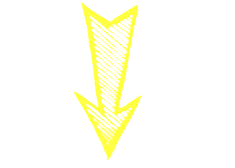 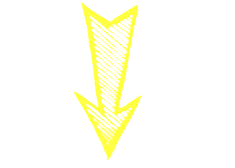 การตากแห้ง
โรงผึ่ง/ตาก
การบรรจุแคปซูล
การล้าง
การหั่น
บดละเอียด
เครื่องบรรจุแคปซูล
สร้างนวัตกรรมแปรรูปสมุนไพร
เครื่องบด
หยาบ/ละเอียด
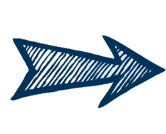 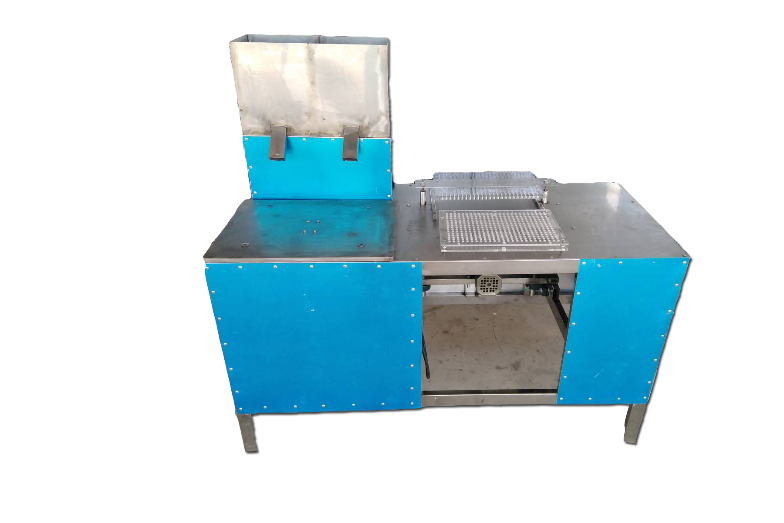 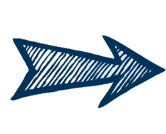 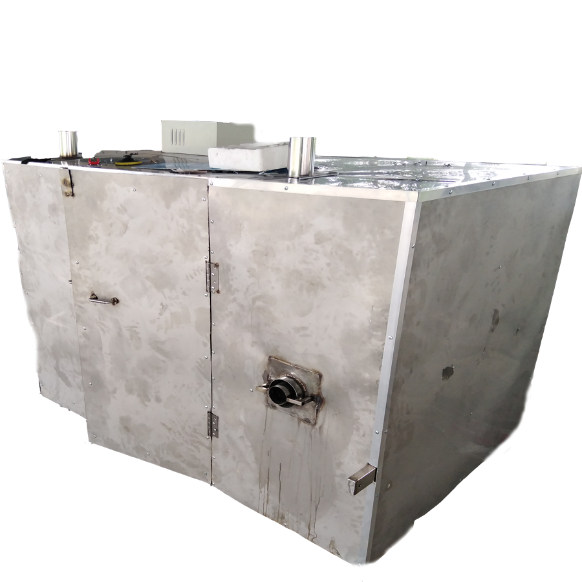 เครื่องอบลมร้อน
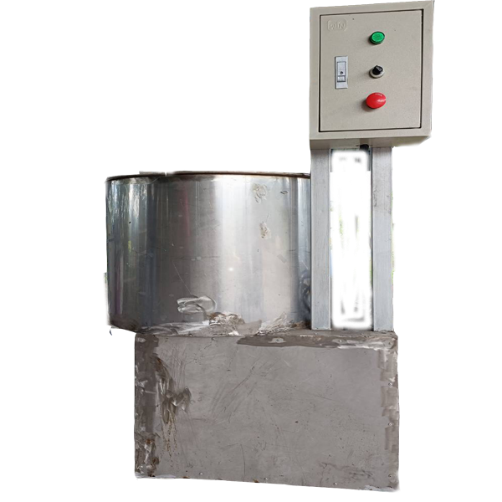 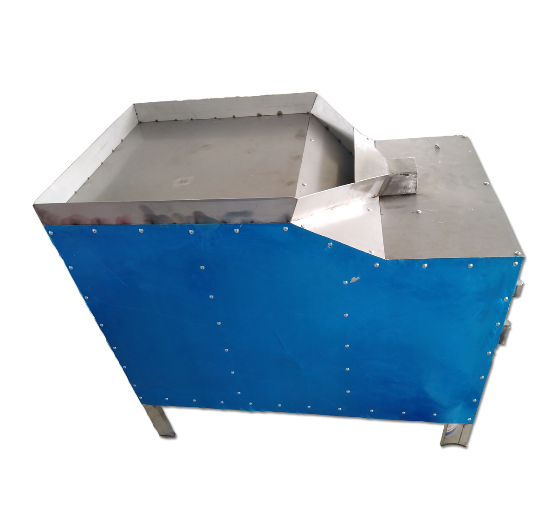 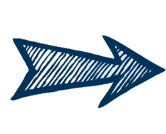 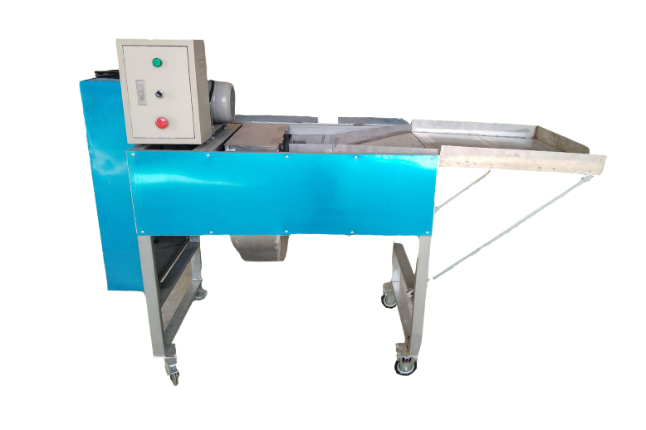 เครื่องล้าง
เครื่องหั่น
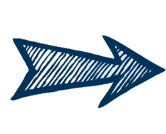 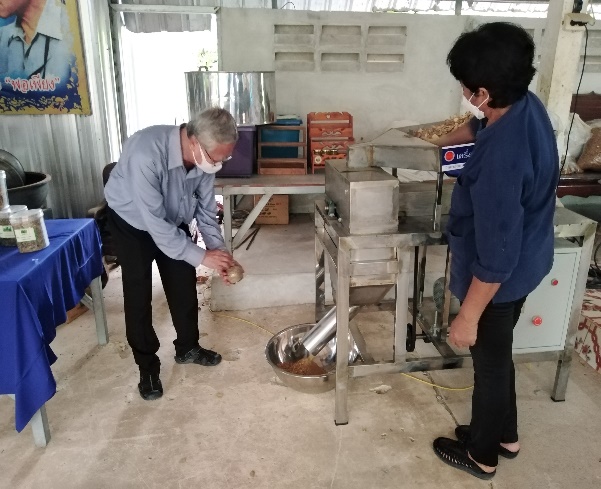 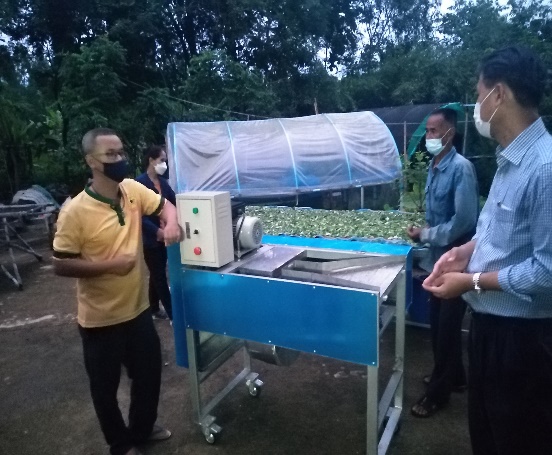 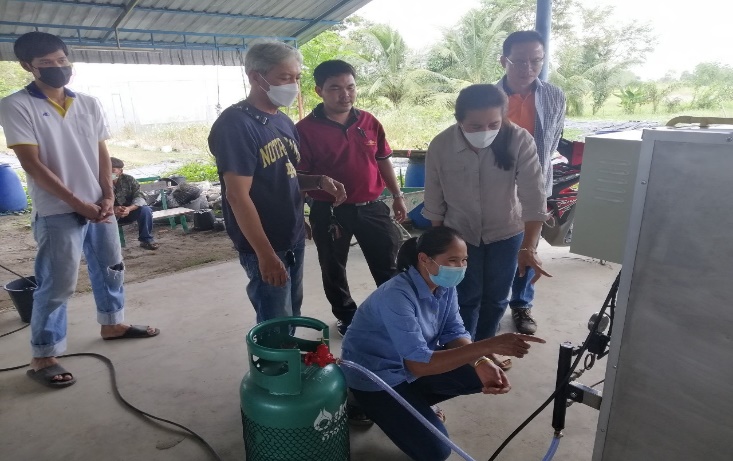 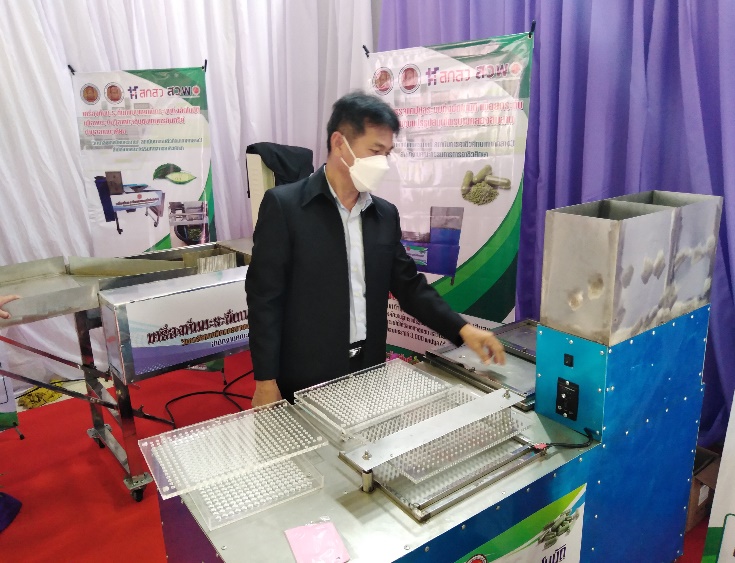 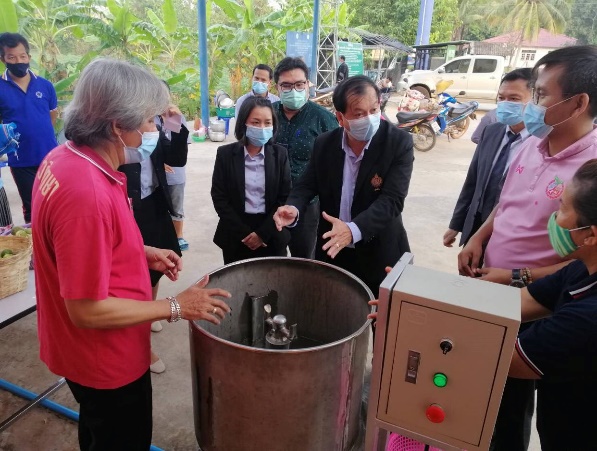 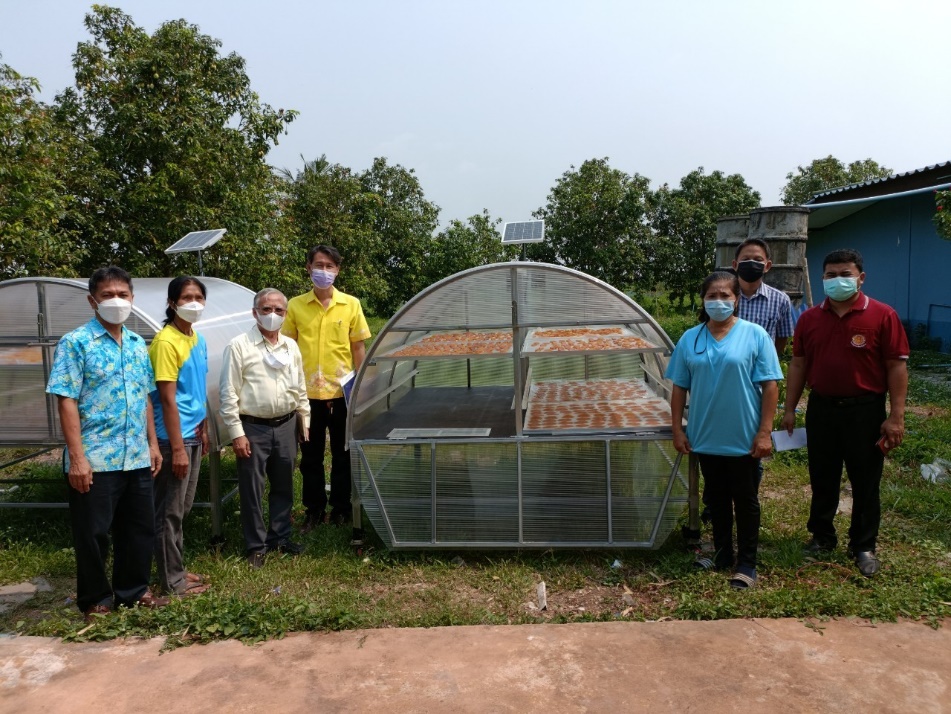 ปลายน้ำ
การตลาด
บรรจุภัณฑ์
การจำหน่ายผ่านแพลตฟอร์มออนไลน์
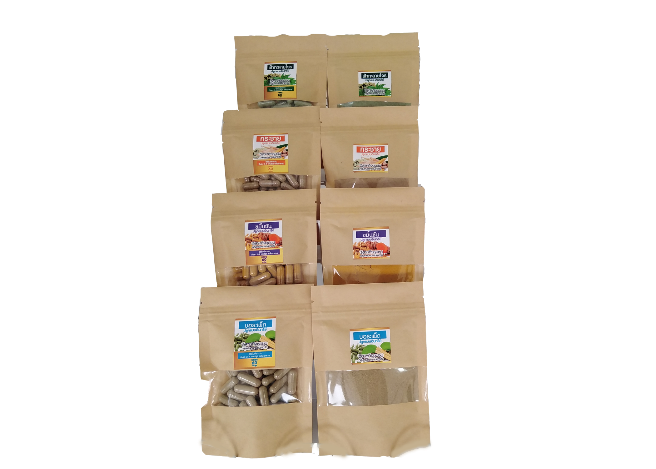 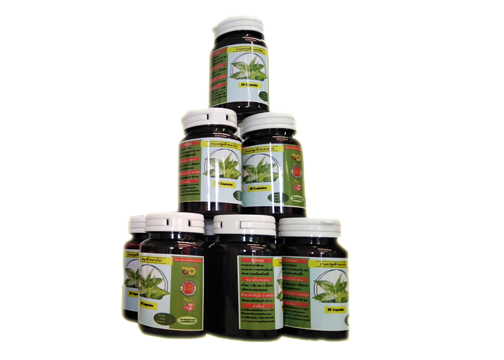 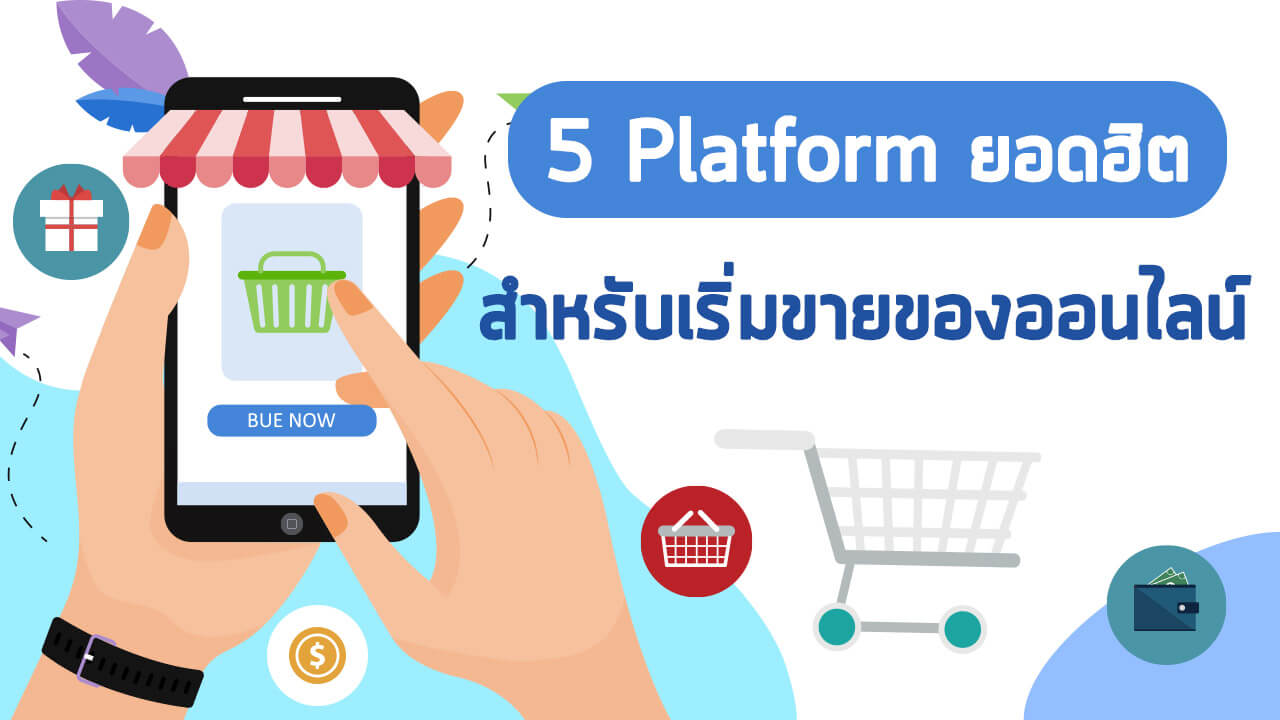 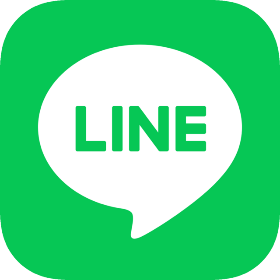 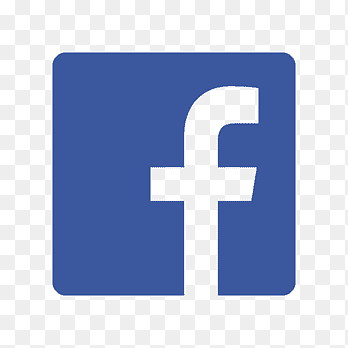 -ส่งเสริมผลิตภัณฑ์ มาตรฐานการผลิต (อย.)
-พัฒนาผลิตภัณฑ์
-การจำหน่ายผ่านแพลตฟอร์มออนไลน์ ต่าง ๆ เช่น เฟสบุ๊ค ไลน์
-ต่อยอด วิถีท่องเที่ยวชุมชน อย่างยังยืน
จบการนำเสนอ